Buildings for sustainability - how buildings are utilised to develop skills and community participation
Facilitator: Huw Evans (Keele University). 
Speakers: Professor Pat Bailey, Pro Vice-Chancellor Environment and Sustainability and Dean of Natural Sciences (Keele University), 
Dr Sharon George, HUB Building manager (Keele University), 
Graham Waddell, Head of EaRTH Programme (Bicton College)
Objectives:
An introduction to how buildings are used to interact with communities, staff and students.

Environmental Sustainability Strategy at Keele University
Keele University Sustainability HUB (KUSH)
Bicton College EaRTH Centre
Q&A
[Speaker Notes: with a case study from a University and College. Keele University’s Sustainability HUB opened in Autumn 2011 and acts as a focus for the research into, teaching of, and management for sustainability and green technology. It is a means to bring all these different activities in disparate units together and then to communicate the innovations and implications out to the rest of campus, businesses and the wider community. The Bicton EaRTH Centre will be a dedicated training centre and conferencing space for renewable energy and sustainable building. Questions and discussions with speakers]
Aligning you institutional sustainability strategy with a dedicated building/space.
A range of sustainability activities that can be delivered.
A business case  for a sustainable building/space.
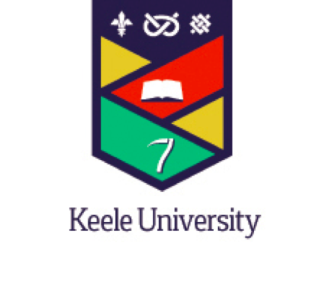 Buildings for sustainability:the context for Keele
Environmental Vision
Integration of a range of features at Keele
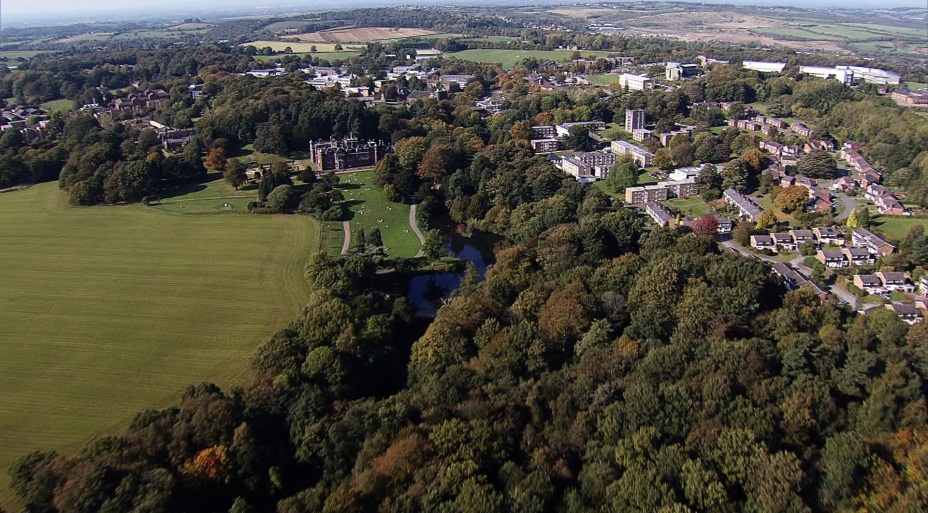 Our vision
Timeline for the Hub
What is the Hub
Observations
Energy plans
Research
Education
Campus and community
ethically
Why is ‘sustainability’ important for Keele University?
practically
1) Keele’s sustainability ‘vision’ (2008)
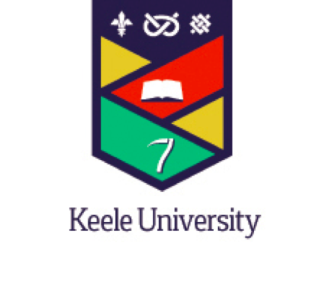 'Green'
energy
Keele
campus
Education
The best
universities/
international
experts
Local and regional communities
Keele University

Sustainability Hub
Businesses
and other
organisations
Schools and
colleges
Fuel cells
and photo-
voltaics
Research Expertise
Green IT
Wind energy
Geothermal
energy
Eco-coal
Environmental 
biology
Political, 
social & 
legal policy issues
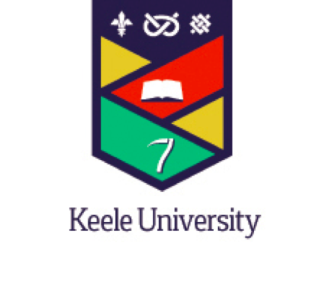 Strategy (top level) 2011
Keele University’s Strategic Aim 5: To develop an environmentally aware and sustainable outward-facing campus community
Strategic Objectives
To demonstrate environmental sustainability through innovation, good practice and ethical choices in all our activities
To unlock the potential of the University Estate so that it underpins the attainment of our vision
To share and provide the University’s expertise in environment and sustainability to local, regional, national and international communities and partners
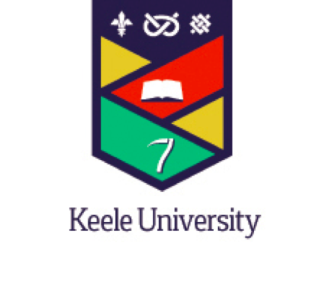 2) Timeline for the Hub
2000-07   Top campus developed:
Home Farm (200 yr old; deserted 1980)
Renovation  planning permission
Commercial plans; anchor tenants

2008	    Deep Green Agenda
	    Environmental Vision

2009	    Planned a new building
	    SDF funding from HEFCE (£2.5m for building)
	    Recession hit (no AWM match; loss of anchor tenants)
	    Spot listing (6 month hiatus and major deterioration)

2010	    Stabilisation (April); works started (Autumn)

2011	    August – the keys!
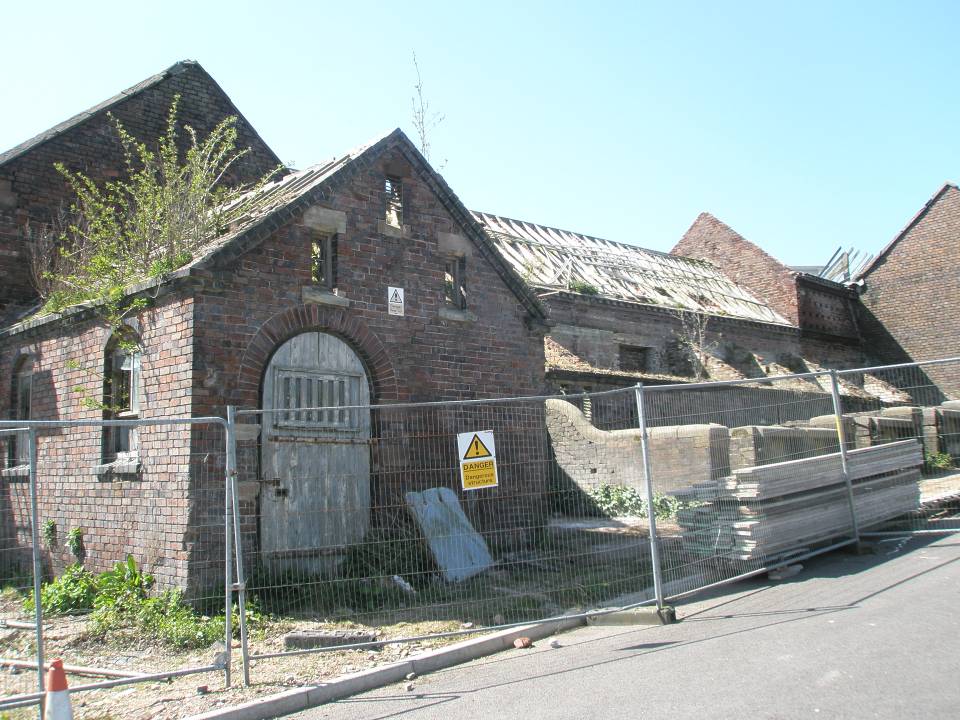 Sustainability timeline at Keele
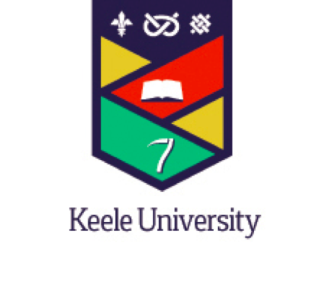 13
09
10
11
12
08
?
PVC
Council
‘Deep Green’
JP as
Chancellor
Home farm
developments
SDF
£3.4m
Hub
opening
‘Whole
Earth’
‘Environmental
Vision’
New:
BSc – Env & Sus
MSc – ESGT
ESSG
(KHERG)
Strategy
Sustainability
in the
curriculum
Student
House
project
Education, estates and
research initiatives
‘Project
Green’
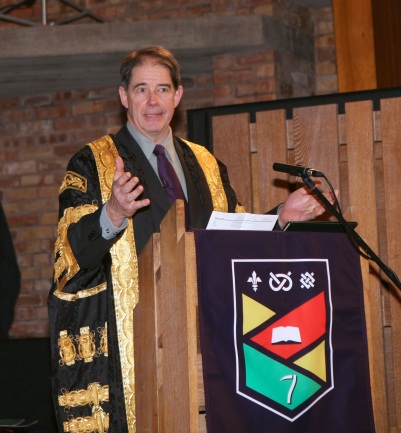 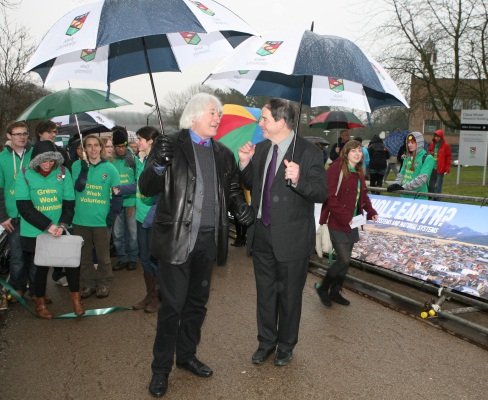 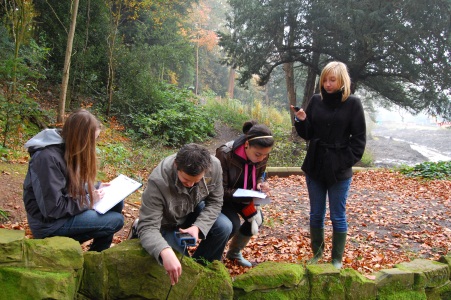 3) What is Keele University Sustainability Hub?
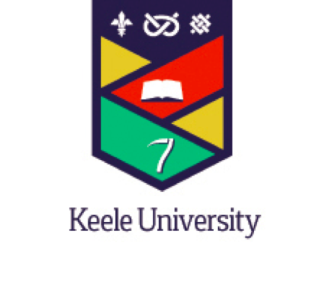 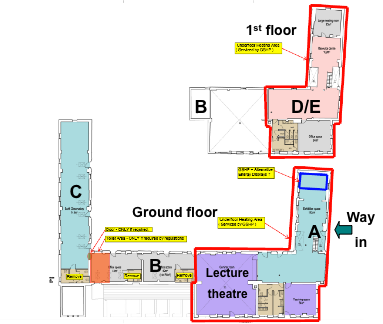 Keele University
Sustainability Hub
A) Exhibition area
B) Resources suite
C) Earth Observatory
D) Teaching (UG and PG)
E) Applied research
April 2010
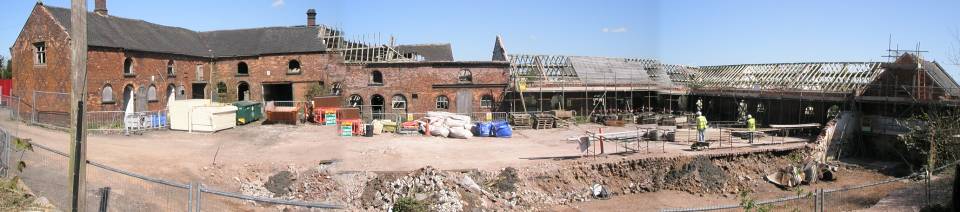 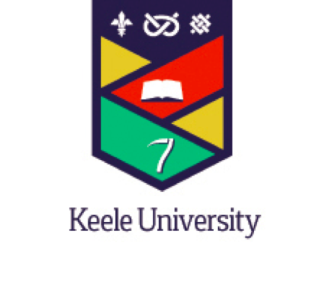 4) Some observations
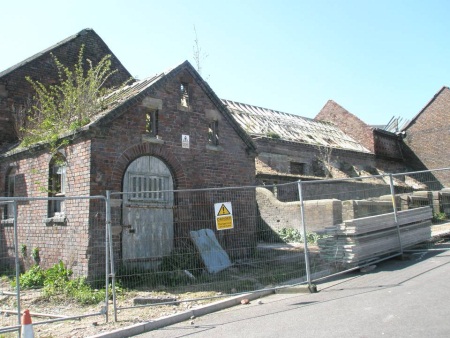 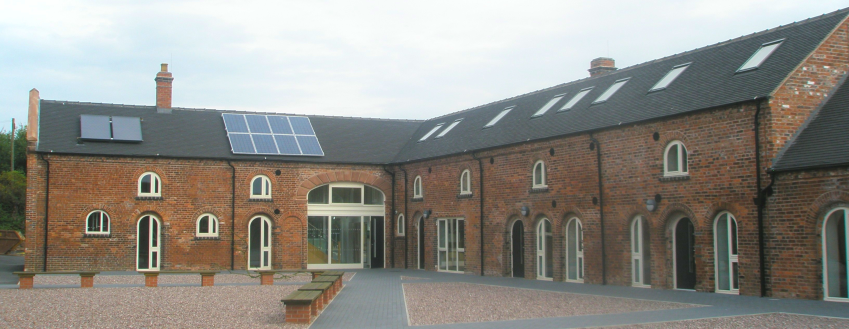 2012
2010
Need an over-arching vision (not strategy)
Top level buy-in (PVC, Strategic Plan)
Not ‘stand-alone’ building – other developments
Be able to respond to opportunities quickly
Have a business plan – but use the building to help you to understand its potential, and its users
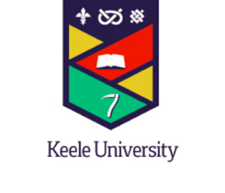 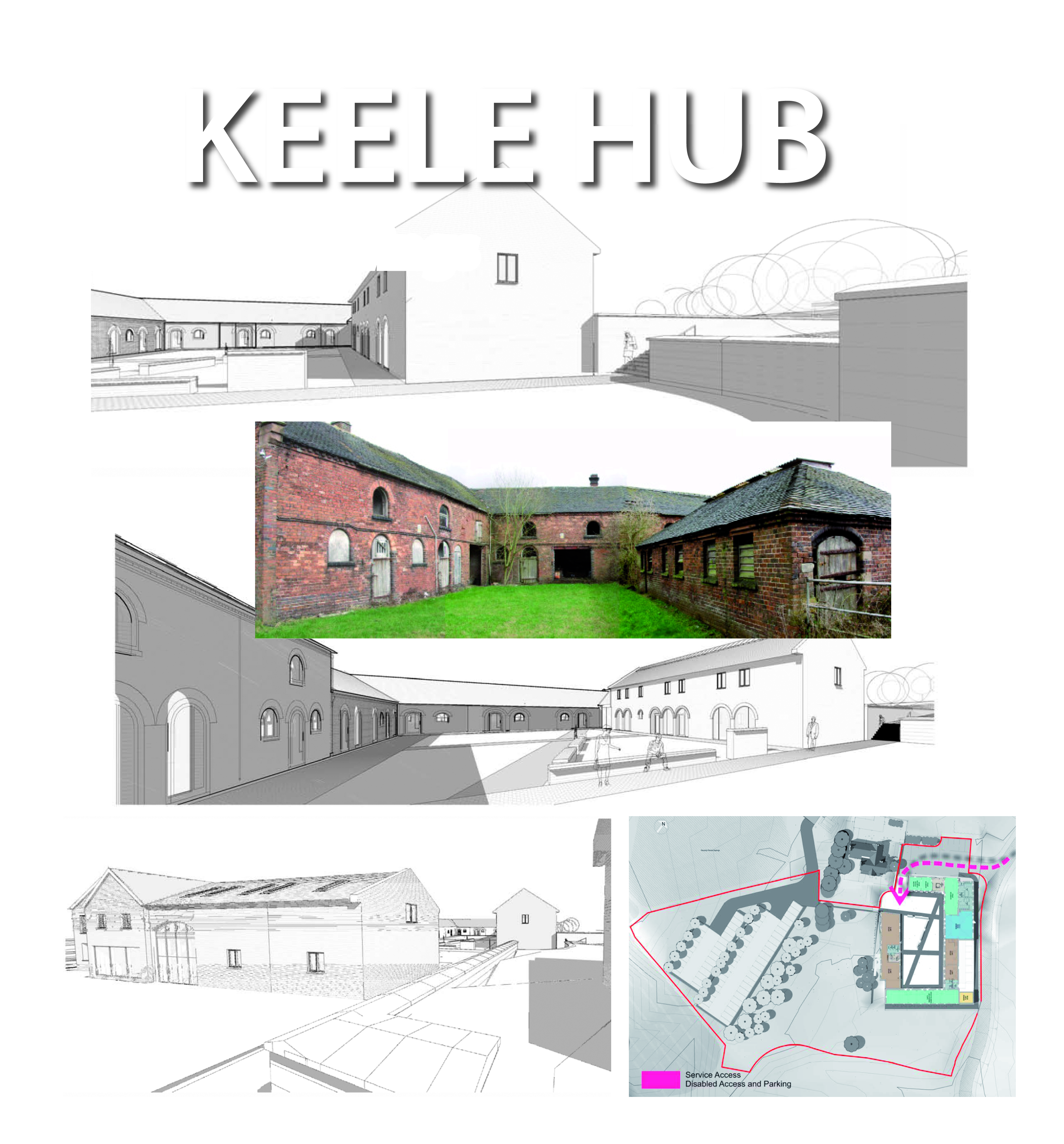 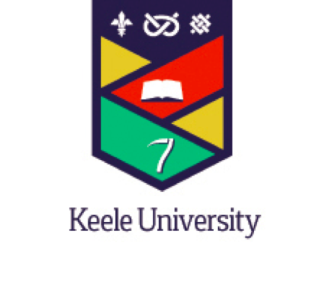 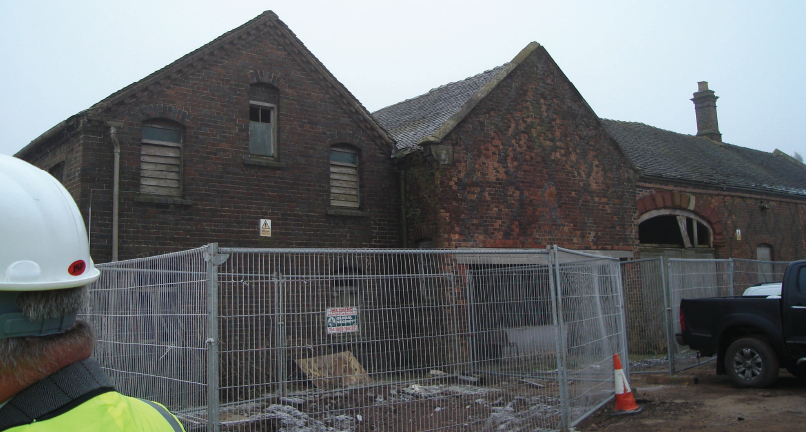 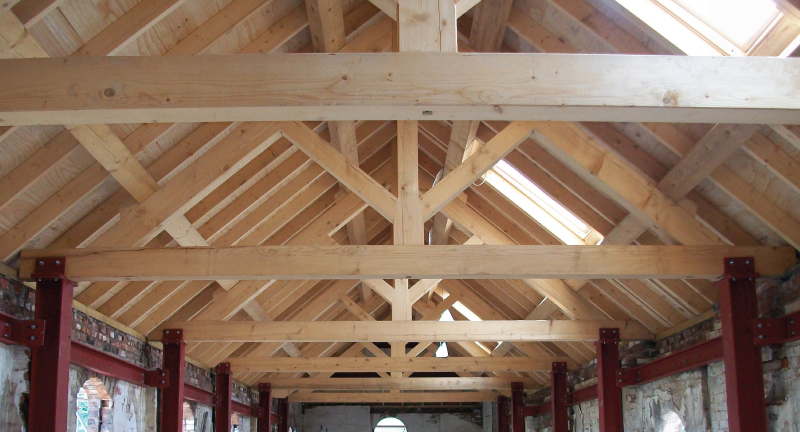 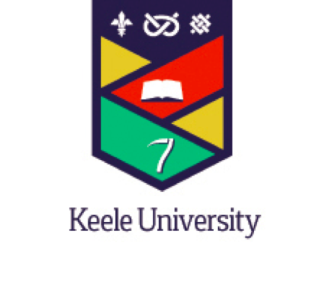 Delivering the vision
Realisation of potential within strategic vision
Translating the vision to strategy to operation
Delivering intangibles = delivering value
Strategic Objectives
To demonstrate environmental sustainability
To unlock the potential of the University Estate
To share and provide the University’s expertise in environment and sustainability
Operational action
Purchasing decisions, through exhibits, tours, websites, talks, workshops, external speaking
Accessible through open times, websites, maps to woodlands and lakes, links to research and teaching linked to campus
Forming new links and collaborations with external organisations through research projects, networking, funding, relationships and collaborations
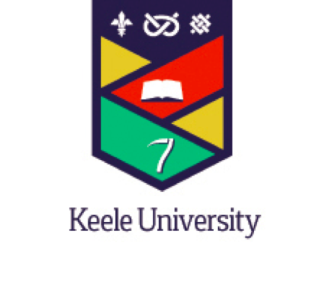 Facilities
Environmental Outreach Centre
KEO
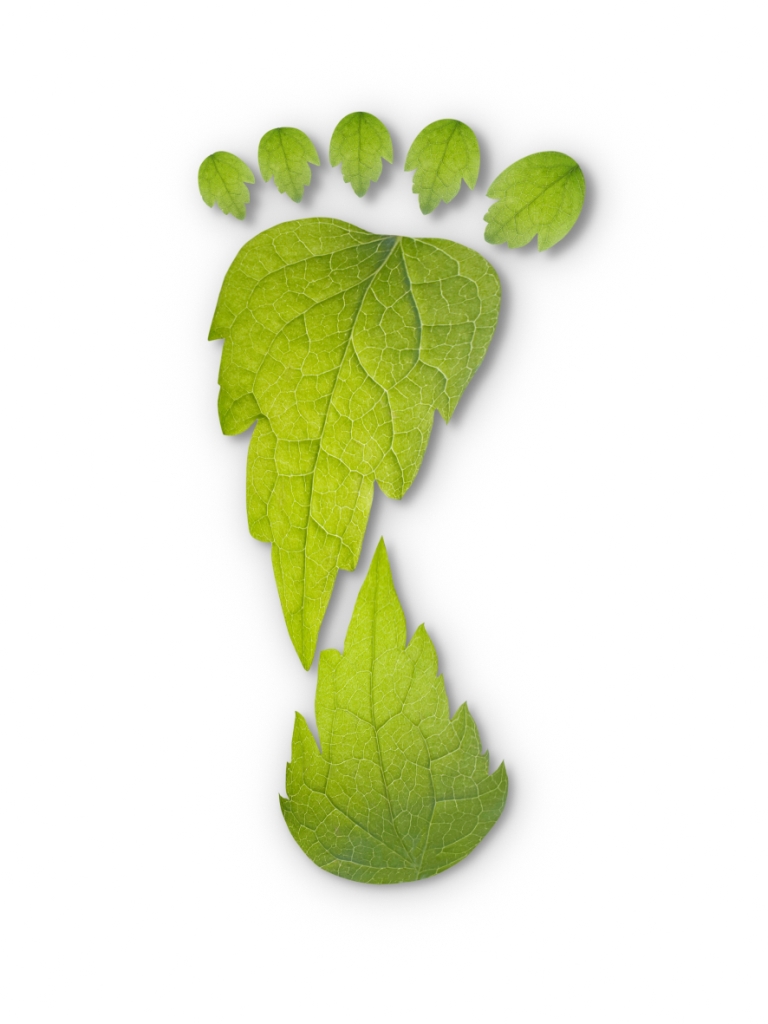 Exhibition Area
Resources Suite
Teaching facilities
Research facilities
these themes are interlinked within the Centre and across campus
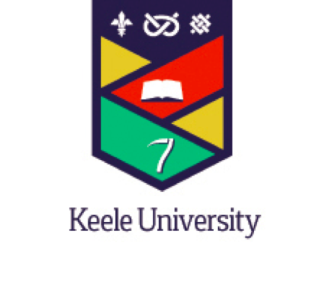 Challenges
Engagement of people is vital
External marketing
Location 
Relevance
Internal marketing
Location
Relevance
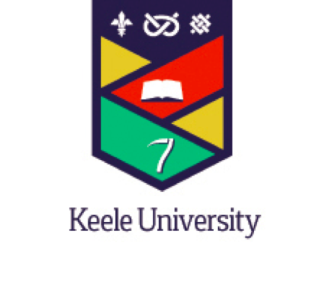 Vehicles
Really Rubbish
Grey Matters
Masters projects
Industry events
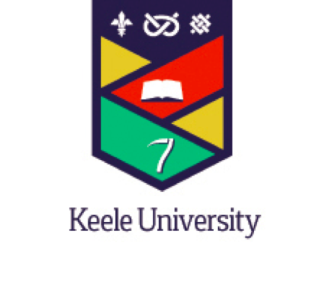 Really Rubbish
Four local schools
Really Rubbish activities:
House with furniture
Music
Jellyfish
Rockets
World
Litter
Darlek
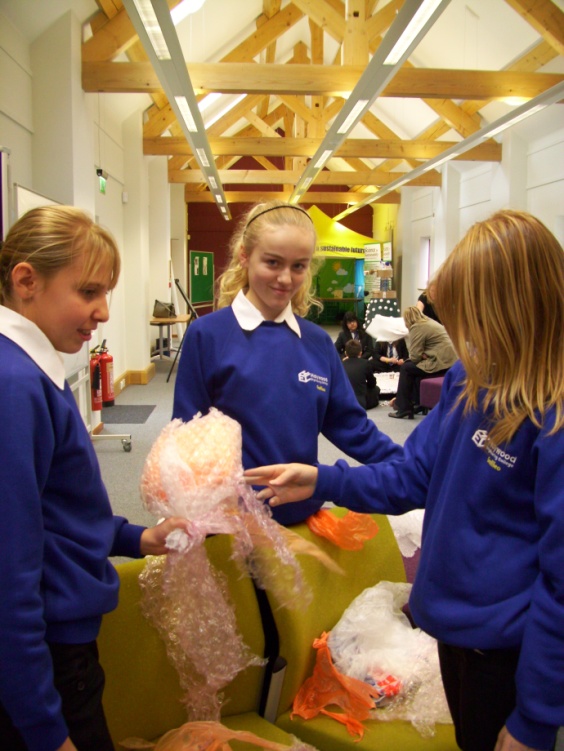 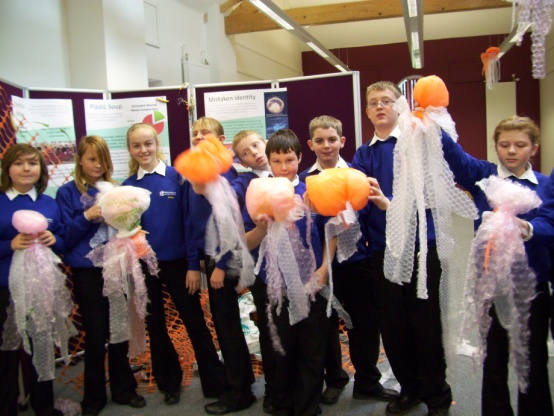 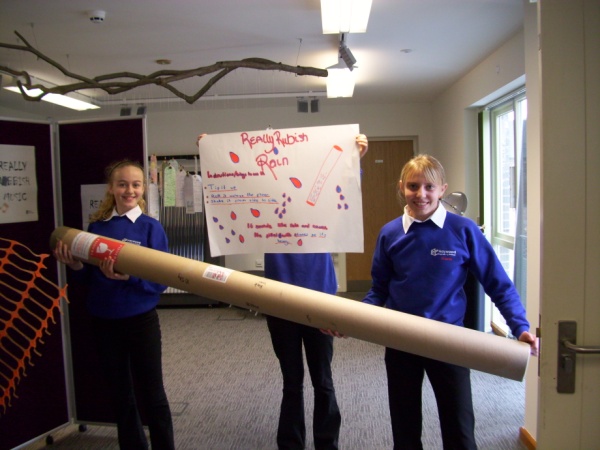 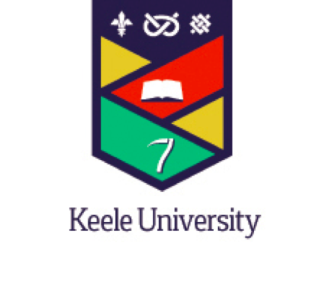 Really Rubbish
Earth Observatory
Link to campus
Lakes
Woods
Courtyard
Allotments
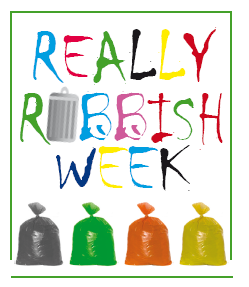 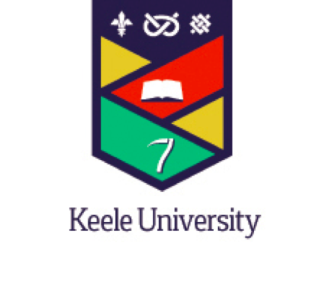 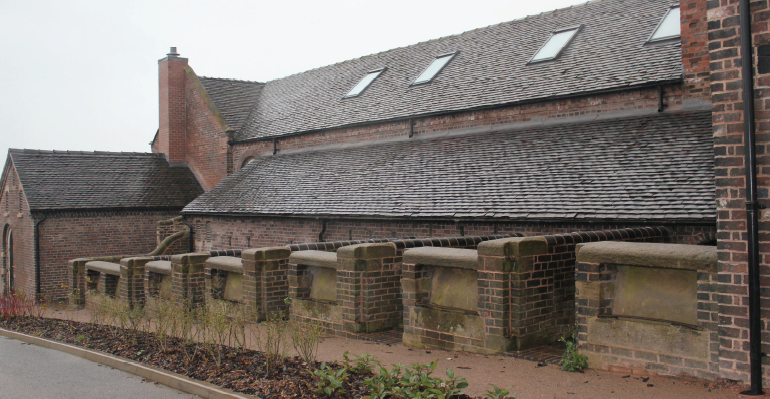 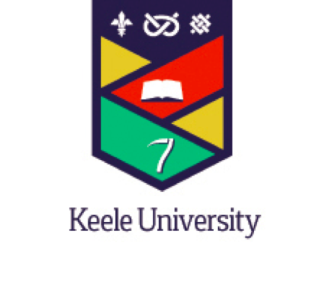 Intergenerational workshops
Community days
Awareness
Politics
Students
Speakers
Students
Estates
Partnerships
North Staffs Organic Gardeners
Speakers
Trips
Laboratory days
Observatory
Courtyard
Community days
Demonstrations
Students
Staff 
Schools
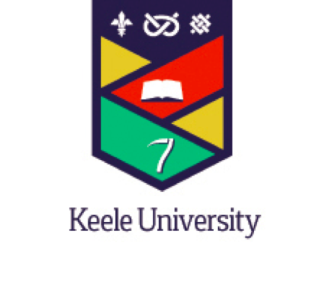 Grey Matters
100 members
Links to clinical, psychology, social science research
Through the eyes of…….
Intergenerational link to community
Smart Materials
Networking and CPD for businesses
Catalyst for new research and development 
Link to teaching
!!Links for new staff!!
Springboard for new collaborations
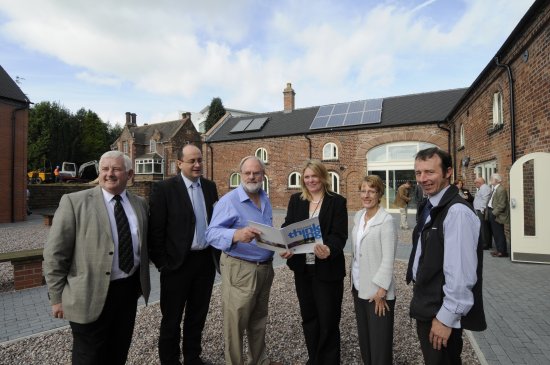 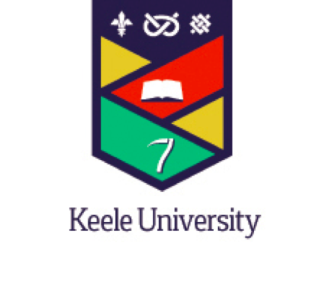 MSc projects
Environmental Sustainability and Green Technology
Students linked to organisations according to their intended destinations
Vehicle for link between teaching and industry
Projects on campus 
Science, technology, behaviour, education, politics, management, etc., etc.
Projects at the Hub
Building performance, systems performance, engagement and behaviour, technology development, etc., etc.
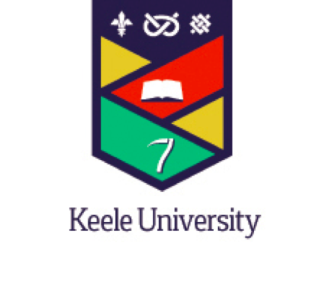 MSc projects – wind turbine
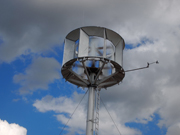 McCamley Ltd
1 kW vertical axis turbine
Self starting
Works in turbulent and high speed wind
Spring valve at 12ms-1 feathers blade
Expected load factor 55% (usually only 30%)
No light flicker and low noise
Bird and bat friendly 
1st in UK of this type 
Demonstrates innovation
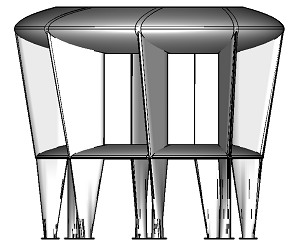 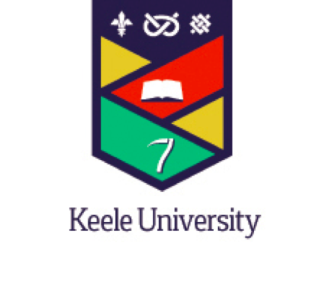 Development ongoing
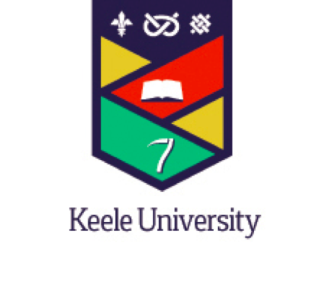 Planning for the future
Seeing forward using feedback now
Senior leadership support
Trust to enable agile decision making
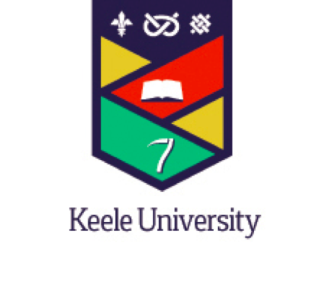 Thank you for listening
Dr Sharon George 
s.m.george@esci.keele.ac.uk
Huw Evans
h.a.evans@kfm.keele.ac.uk
Professor Patrick Bailey
p.bailey@natsci.keele.ac.uk
Inspiring Through Creativity
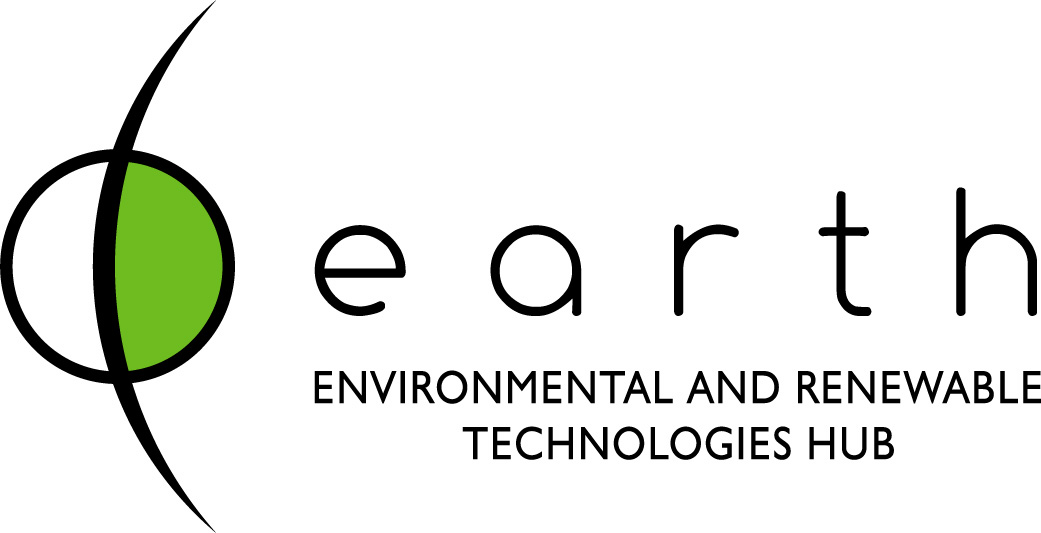 Graham Waddell
Head of EaRTH
Section Leader Environment & Sustainability
Bicton College
Bicton College
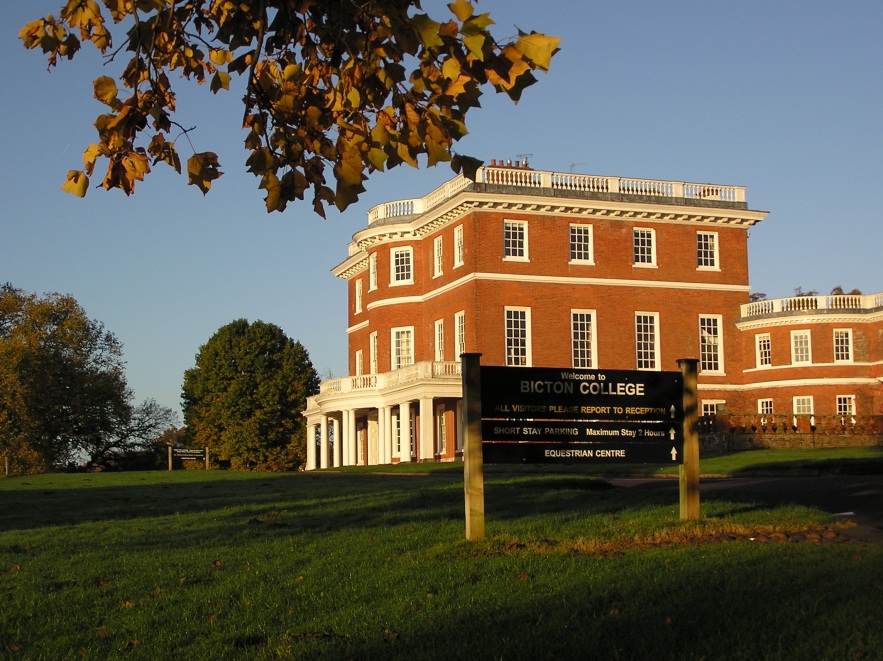 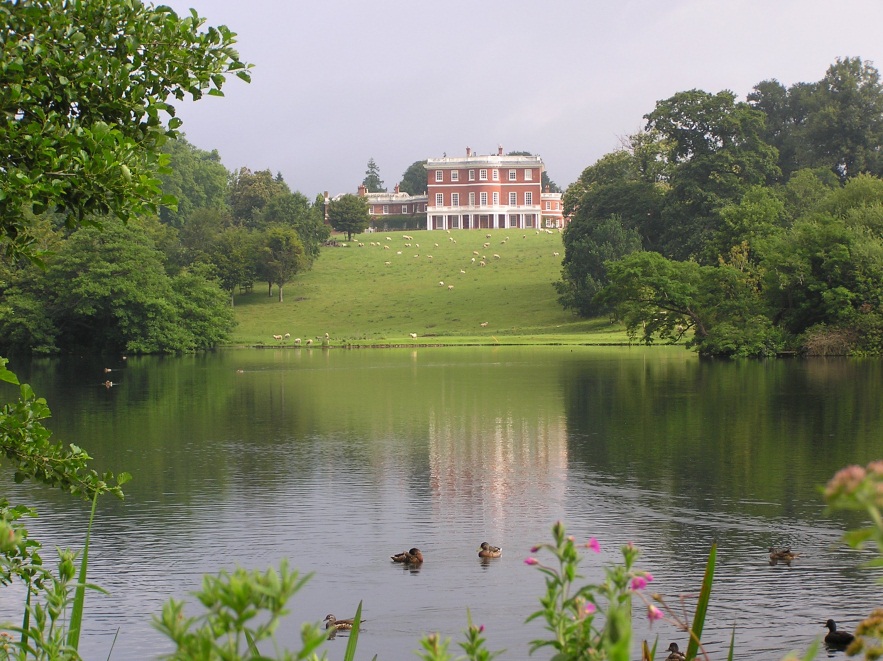 Land-based and environmental college
Strong history & tradition
Strong vision for innovative and creative growth
Sustainability at our heart
EaRTH is a core part of our vision
Growth
Bicton Strategy
EaRTH Objective
An outstanding environmental centre of excellence for industry, education and communities
Rationale & Drivers
Green Skills & Low Carbon Economy 
SW strong renewables credentials
Devon large off-gas grid & hard to heat
Refurbish vs. new build > 60%+ by 2050
Bicton as sustainable college
Multi functional learning resource
Rural innovation, business growth & opportunities
Enterprise culture & diversification
Communities & Schools
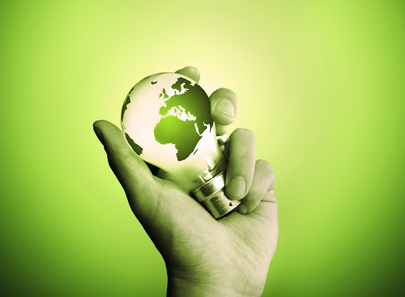 History
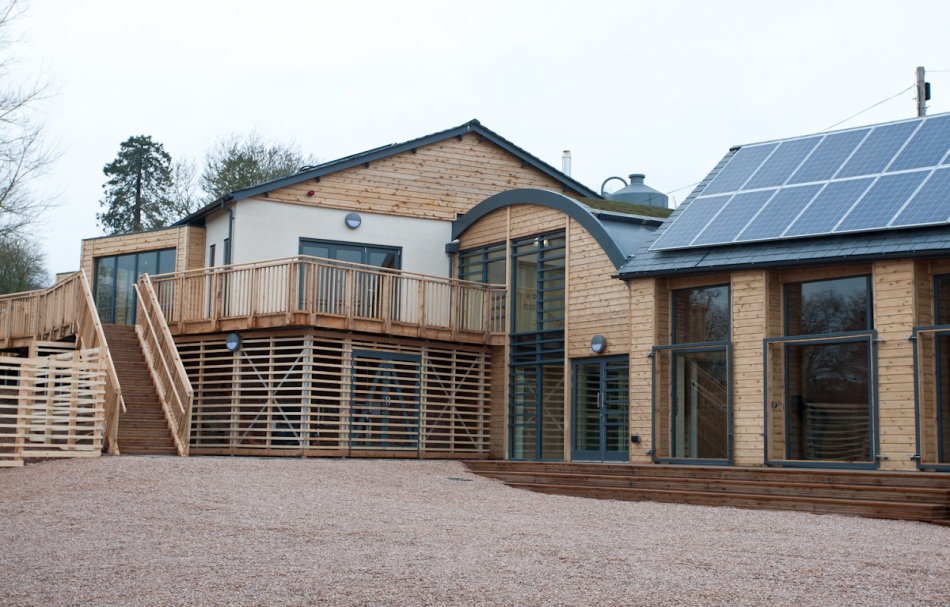 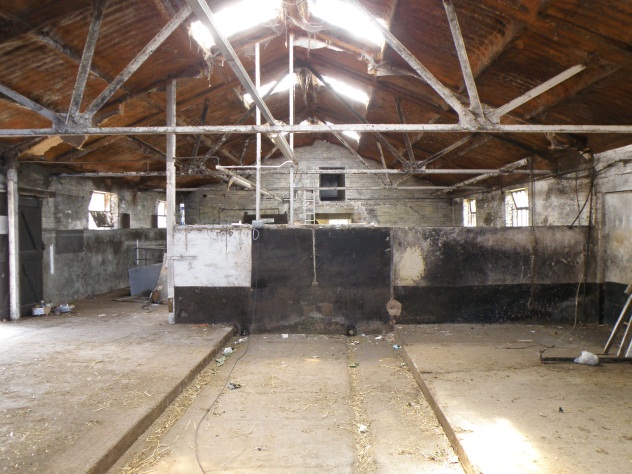 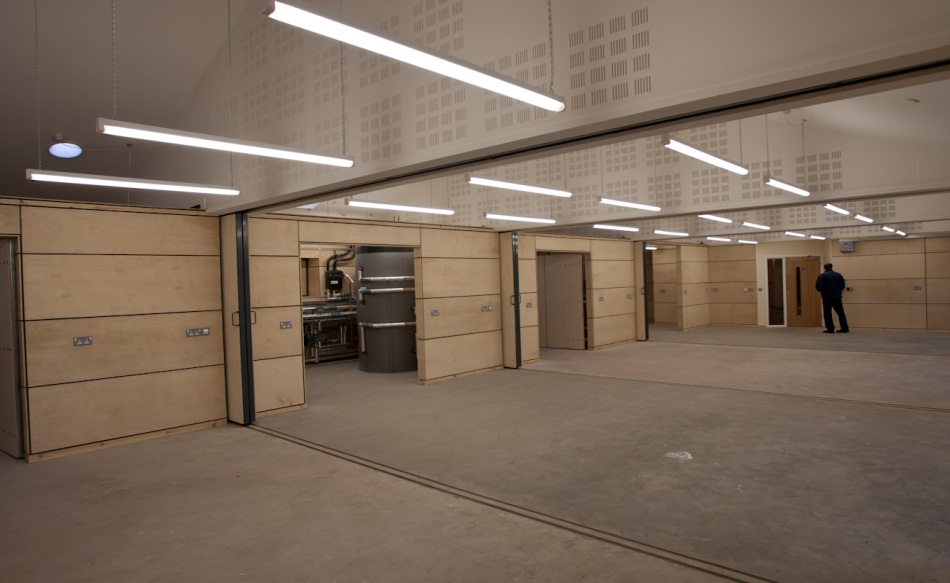 Key Features
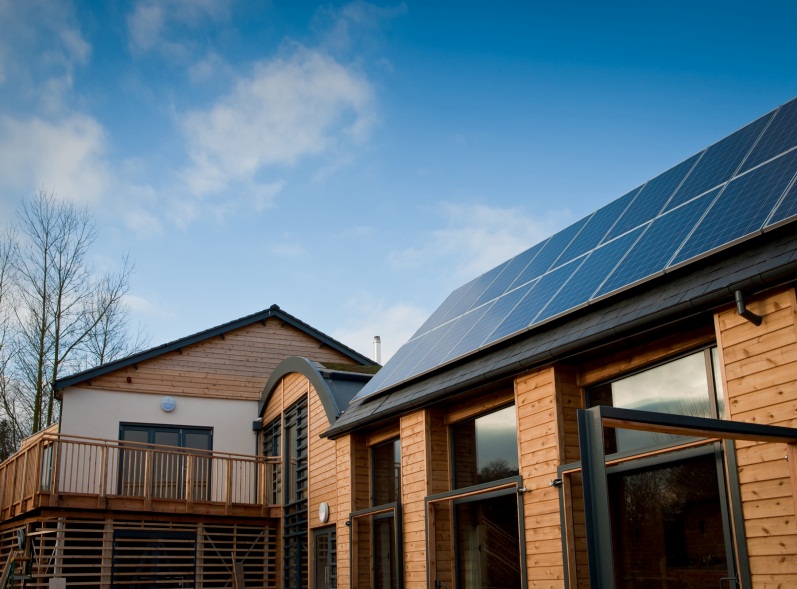 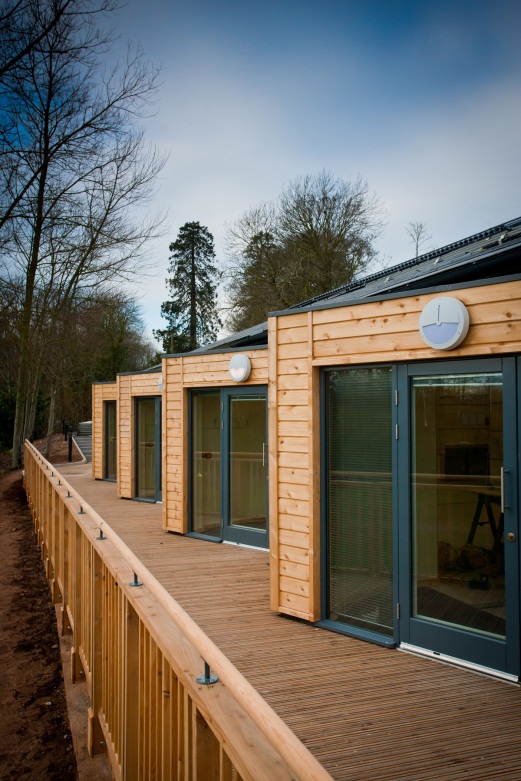 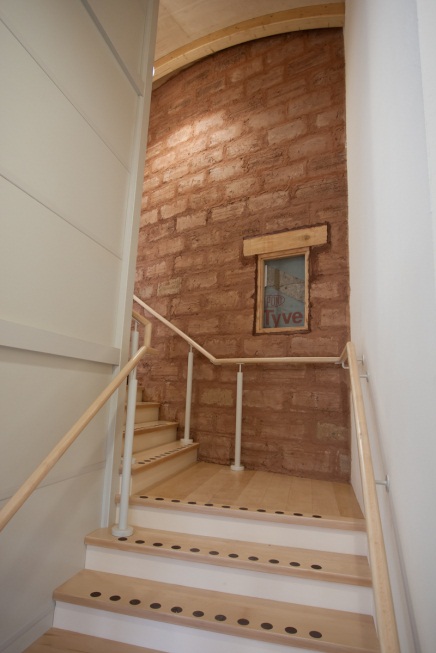 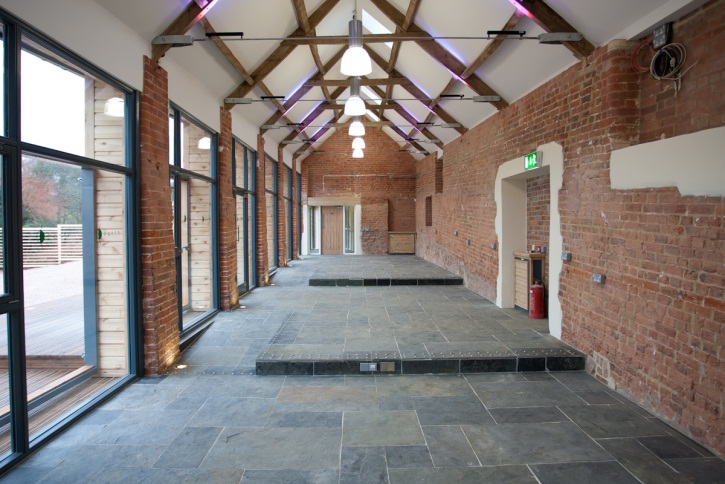 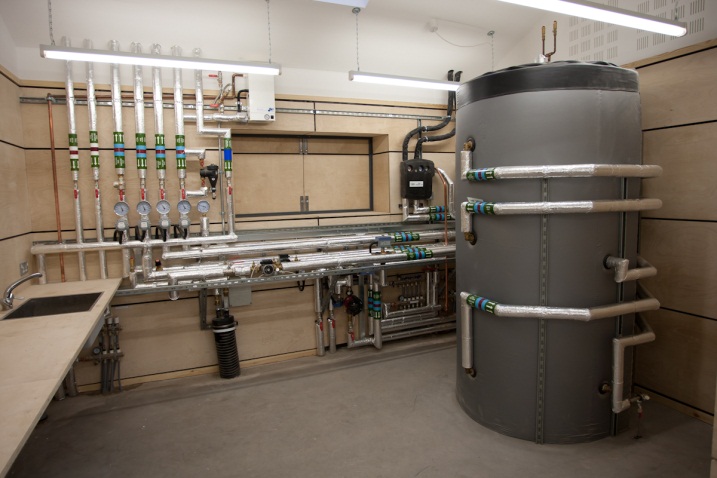 The Model
Integration
The Future
Estate
Decentralised > biomass / solar / ASHP
AD on Farm
Energy efficiency
Curriculum
Embed sustainability
Enterprise and entrepreneurialism
EaRTH as a catalyst
Behaviour
Hub & Spoke
New innovative and enterprising collaborations
3 Key messages:
Engage widely
Seek to inspire 
Deliver the ‘Why’ not the ‘What’
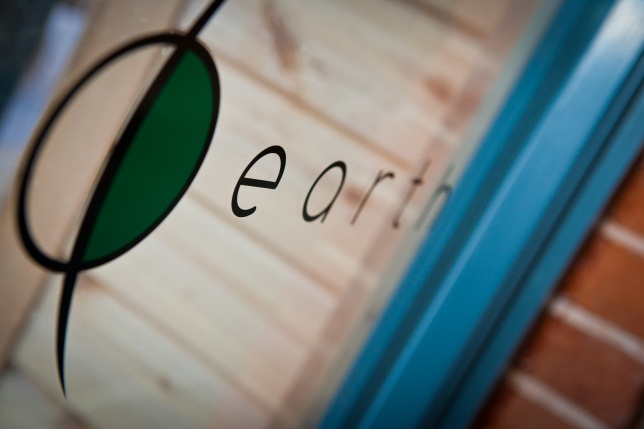 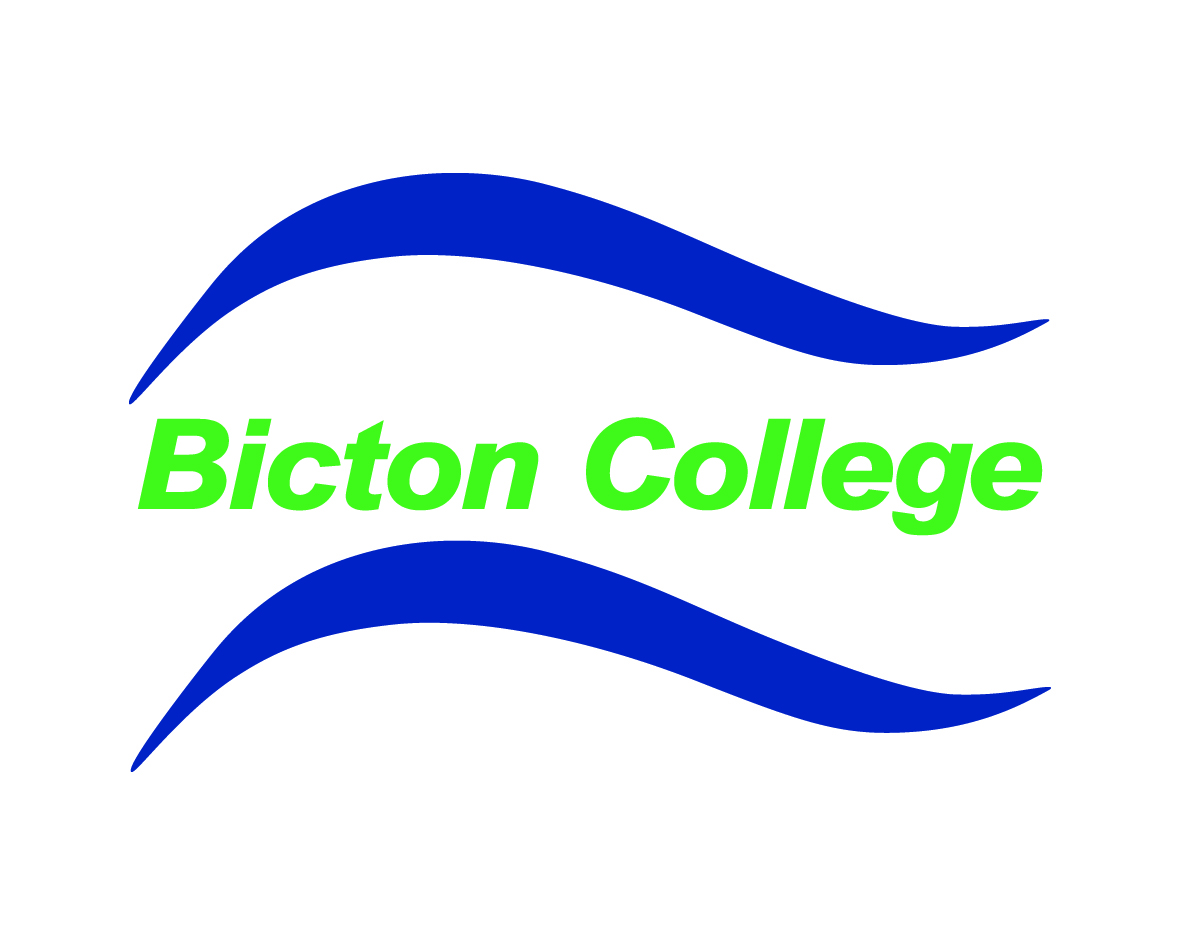 Q&A
Your next steps – making the most of your EAUC Membership…
Resources
visit the dedicated construction and community sections on the EAUC resource bank
visit SORTED, the online resource for sustainability in the Learning and Skills sector
Recognition - enter the 2012 Green Gown Awards Sustainable construction and refurbishment category. Entries open summer 2012
Measure and improve - sign up to LiFE www.thelifeindex.org.uk. EAUC Members receive a significant discount
LiFE offers dedicated ‘sustainable construction and renovation’ and ‘community and public engagement’ frameworks
Membership matters at www.eauc.org.uk